Slidepakken til opfølgning på trivselsundersøgelsen i den enkelte enhed.
LÆSEVEJLEDNING
Denne slide-pakke er lavet til dig/jer, der skal præsentere og facilitere arbejdet med opfølgning på trivselsundersøgelsen.

Pakken indeholder:
Slides med vejledning og baggrundsviden markeret med Vises ikke på mødet og de er skjulte.
Slides som kan bruges på selve opfølgningsmødet, de er ikke skjulte.
Slides der er særligt målrettet lederen er med blå baggrund.
Noter under de enkelte slides kan hjælpe jer undervejs med inspiration og gode råd.
Print derfor et eksemplar ud med noter og skjulte slides for at få et overblik.
Klik jer evt. igennem slidepakken i slideshow-funktionen og få fornemmelse af slidepakken. 

Hvad skal I selv udfylde?
I skal indsætte tekst, de steder der er markeret med rød tekst fx slide 15-17. 
I kan også indsætte slides fra jeres egen trivselsrapport, så I kan præsentere udvalgte resultater.

Rigtig god fornøjelse med TU25!
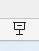 2
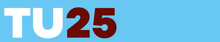 INDHOLD I DENNE SLIDEPAKKE:
Vises ikke på mødet
Slides til jeres forberedelse:
A: Formål og metode						slide 4
B: Opfølgning og ansvar 					slide 5
C: Forberedelse i MED-udvalget og til dig som leder		slide 6-8
D: Opgaver og tjekliste i forbindelse med opfølgningsmødet	slide 9-11, 30-32
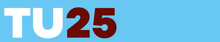 3
A: FORMÅL OG METODE
Vises ikke på mødet
Overvej metode
God praksis for opfølgning
Inspiration til to metoder:
I slidepakken præsenteres to metoder til udvælgelse af de spørgsmål eller temaer, som I gerne vil arbejde med og som vil have en positiv effekt på jeres trivsel og arbejdsmiljø. 

Det skal give mening hos jer: 
Se beskrivelsen igennem og vurder hvad der vil passe bedst hos jer. 

Måske har I erfaringer fra tidligere opfølgningsmøder som er mere egnet hos jer?
Målgruppe: Denne slidepakke er målrettet jer i MED-udvalget eller dig som leder, som skal påbegynde arbejdet med opfølgning på trivselsundersøgelsen 2025.
 

Formål: Formålet med materialet er at hjælpe jer til at forberede og gennemføre et (eller flere) opfølgningsmøde med medarbejderne, hvor I kan præsentere resultater og sammen analysere disse resultater og prioritere indsatser for at forbedre jeres arbejdsmiljø i enheden.
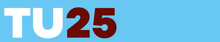 [Speaker Notes: OBS:
Slides der er skjult indeholder forberedelse og information til jer i MED-udvalget og til dig som leder, og er ikke beregnet til at vise på opfølgningsmødet.]
B: OPFØLGNING OG ANSVAR
Vises ikke på mødet
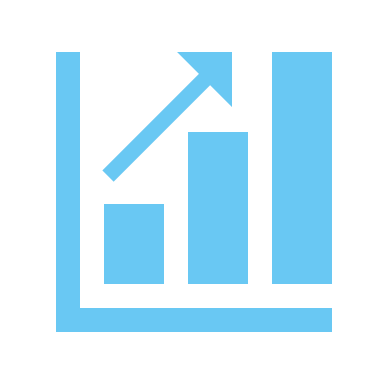 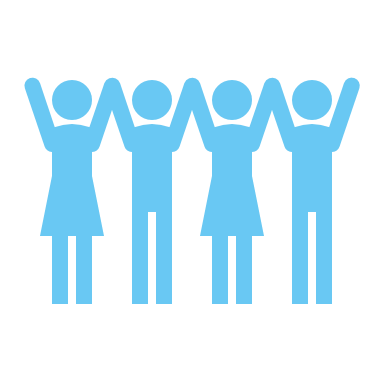 I har et fælles ansvar
Undersøgelsens værdi
For at fastholde oplevelsen af meningsfuldhed og relevans omkring medarbejdernes besvarelse på trivselsundersøgelsen, er det vigtigt I følger op, når I modtager resultaterne. 

Trivselsundersøgelsen giver værdi, når I ude på den enkelte arbejdsplads, får udformet og gennemført en god proces omkring TU 25. Den gode proces kan indeholde, at I sammen uddyber valgte temaer, udvikler løsninger og initiativer, samt gennemfører dem. Den røde tråd i alle dele af processen er den effekt I håber på at opnå.
Som arbejdsplads har I et ansvar for at drøfte processerne omring undersøgelsen og sørge for at fordele roller og opgaver i forbindelse med undersøgelsen. 

Arbejdet med TU 25 er forankret i MED-udvalget, og derfor bør MED-udvalget være involveret i alle faserne omkring trivselsundersøgelsen. 
Det kan også være en arbejdsgruppe, hvis I ikke har et lokalt MED-udvalg.
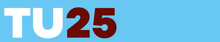 [Speaker Notes: OBS:
Slides der er skjult indeholder forberedelse og information til jer i AMG/Trio og i MED-udvalget og til dig som leder, og er ikke beregnet til at vise på opfølgningsmødet.]
Vises ikke på mødet
C: FORBEREDELSE i MED-UDVALGET/TRIO/AMG
1. Hvordan vil I forholde jer til og analysere resultaterne på undersøgelsen?
Har I afklaret mål og formål for den kommende fælles drøftelse i hele personalegruppen?
Hvor meget vil I have lagt jer fast på inden mødet og hvor meget vil I involvere jeres kolleger i analysen?
2. Opfølgning fra sidste trivselsundersøgelse 
Er der fx sket en forbedring indenfor de temaer/spørgsmål, som relaterer sig til jeres indsatsområder efter sidste trivselsundersøgelse?  
3. Hvordan vil I afdække yderligere på udvalgte temaer? 
Hvordan kan I afdække og undersøge de valgte temaer yderligere, så I kan blive tydelige på, hvilken effekt I håber på at opnå, samt hvilke indsatser der skal igangsættes for at nå netop den effekt?  
4. Hvad gjorde I sidste gang?
Hvilke indsatsområder og handlinger blev udpeget og iværksat på baggrund af sidste trivselsundersøgelse?
Hvad blev der lavet en handlingsplan på og hvor langt er vi med at gennemføre disse handlinger/aktiviteter?
Hvordan vil I følge op og undersøge om handlingerne var fyldestgørende og effektive – er den ønskede effekt opnået?
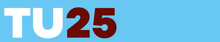 6
Vises ikke på mødet
C: LEDERS FORBEREDELSE – Når du læser din rapport
Når du læser rapporten
Spørgsmål til din refleksion
Start med at læse rapporten grundigt igennem fra ende til anden. 
Mange vil, når de læser rapporten, have tendens til at overse de positive tendenser og kun fokusere på de steder, hvor der er plads til forbedring. 
Du kan derfor bruge spørgsmålene her på siden  til inspiration, inden du skal drøfte resultaterne med dine medarbejdere.
Hvad blev du positivt overrasket over? 
Hvilke styrker i enheden får jeg især øje på?
Hvad synes du, er det eller de mest relevante resultater i rapporten? 
Hvilke udviklingsområder får jeg øje på?
Hvad vil du gerne blive klogere på/hvad mangler du input til for at forstå det bedre?
7
[Speaker Notes: OBS: 
Det er vigtigt at huske, at TU 25 rapporten viser meget overordnede tilkendegivelser, som ikke kan stå alene. Det er vigtigt at indgå i dialog med medarbejderne for at høre, hvad de mente med de forskellige krydser. Man kan nemt få en fornemmelse af at vide, hvad de mener. Men det er vigtigt at få spurgt ind til det, for at være sikker på, om du har forstået det rigtigt. Hvis rapportens resultater ser anderledes ud, end du havde forventet, er det vigtigt du får vendt det med en kollega, din chef eller en anden person du har tillid til. Se evt. mere her: Til dig som leder | Arbejdsmiljø København]
C: LEDERS FORBEREDELSE - Overvejelser inden afholdelse af mødet
Vises ikke på mødet
I trivselsundersøgelsen er der temaer med spørgsmål om ledelseskvalitet og vurderingen af den nærmeste leder. Er resultaterne ikke som forventet, kan det være udfordrende at læse som leder. Men besvarelsen indeholder information om oplevelsen af det psykiske arbejdsmiljø og din ledelse blandt dine medarbejdere, som har en vigtig værdi. Undlad at blive alt for følelsesmæssigt påvirket. I den opfølgende dialog med medarbejderne, er det vigtigt at fokus er på at få uddybet og eventuelt konkretiseret styrker og udviklingsområder i ledelsesudøvelsen. 
Er du i en ledergruppe, vil det være naturligt og hjælpsomt for dig som leder, at I drøfter og forholder sig til, hvordan der arbejdes videre med resultaterne og sammen ser på tendenser og mønstre og muligheder for at støtte hinanden fremadrettet i jeres udvikling af ledelsen. 
Er der temaer som lederen gerne vil arbejde videre med, kan dette også vendes med egen nærmeste leder i forhold til, om der er punkter der bør følges op på i en 1:1 eller LUS m.v. 
Det, der er vigtigt at være tydelig omkring, er, hvad der drøftes i hvilke fora. 
Vigtige huskeregler for at sikre en konstruktiv dialog på mødet:
Respekter, at dine medarbejdere kan have en oplevelse af din ledelse, som du ikke umiddelbart genkender eller forstår. 
Vær åben for kritik og gå ikke i forsvarsposition.
Forsøg at indtage en nysgerrig indstilling og stil uddybende spørgsmål.
Stil spørgsmål til medarbejdergruppen som helhed, og ikke til den enkelte medarbejder.
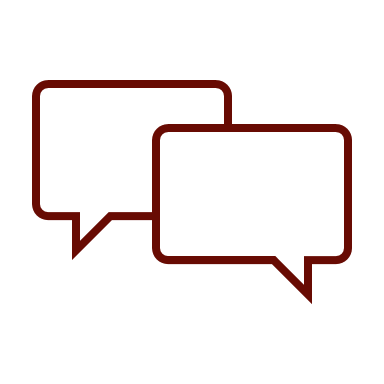 8
D: JERES OPGAVER - Før, under og efter opfølgningsmødet
Vises ikke på mødet
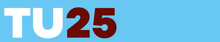 [Speaker Notes: Her kan I som MED-udvalg og du som leder, se hvilke opgaver der er forbundet med opfølgningsmødet; før, under og efter. Se næste slide med tjekliste, og om I har det hele med.]
Vises ikke på mødet
D: TJEKLISTE - Før opfølgningsmødet
Læs rapporten igennem 
Overvej hvilke temaer og spørgsmål I synes er de vigtigste. Beslut jer for, hvordan processen for udvælgelse af temaer skal foregå – hvor meget vil I involvere medarbejdergruppen? 
Afklar om der er alvorlige problemer og indmeldinger om krænkende handlinger (fx chikane, trusler, mobning, diskrimination mm)
       Hvis der er det, overvej hvordan I bedst mulig får taget hånd om det på mødet. 
Overvej og vælg de bedste fysiske rammer for opfølgningsmødet (hvor kan I være, lokation, lokale m.v.)
Er det muligt at hænge noget op på væggen i mødelokalet? Hvordan kan I bedst sidde, så I kan se hinanden m.v.
Afklar mødets format (virtuelt, hybrid eller fysisk) og inviter til mødet
Det er vigtigt I vælger et format, som giver mulighed for størst mulig deltagelse. 
Overvej hvordan I vil få noteret pointer ned undervejs, så I kan bruge opmærksomheden på dialogen 
Overvej her om I har brug for en ekstra hånd til at tage noter undervejs og være ordstyrer
Udsend / print de rapporter medarbejderne skal arbejde med på mødet samt skema slide 22 +25
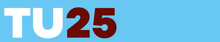 10
[Speaker Notes: OBS: Her skal I tage stilling til hvordan I vil involvere medarbejderne i udvælgelse af emner fra trivselsundersøgelsen. 

Vi giver bud på to modeller beskrevet nedenfor samt understøttet af slides 18 og 20. 

VÆLG EN MODEL FOR PRIORITERING AF EMNER:

I den første hænger I prints af rapporten op på væggen inden mødet og lader alle medarbejdere sætte 3 stemmer på de spørgsmål, de synes er vigtigst. Fordelen ved denne model er, at du får startet mødet op på en aktiv måde, hvor alle har lige mulighed for at være med til at prioritere. 

2. I den anden model beder I om at medarbejderne vælger de tre vigtigste spørgsmål i mindre grupper á 3 og så vælger i de vigtigste spørgsmål i plenum. 

VÆR OPMÆRKSOM PÅ ENGAGEMENT OG ANSVARLIGGØRELSE:
Når medarbejderne har en aktiv rolle i at prioritere emner og komme med idéer til handlinger, har I allerede inviteret dem til at tage medejerskab for de indsatser, I kommer frem til i handlingsplanerne. Så er det også naturligt, at medarbejderne kan blive tovholdere for handlingsplanerne og hjælpe med at følge op herpå og gennemføre dem.
Husk opfølgningsmødet er ikke et beslutningsforum. Det er en proces, hvor I samlet er nysgerrige og undersøgende i forhold til handlingsmuligheder og nye fælles veje for god trivsel,]
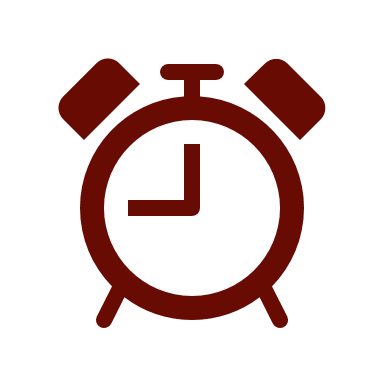 D: Eksempel på drejebog for opfølgningsmøde        ca. 2 timer.
Vises ikke på mødet
[Speaker Notes: OBS omkring tidsforbrug:

Denne drejebog viser en proces, hvor opfølgningsmødet omkring trivselsundersøgelsen kan afholdes på ca. 2 timer. Det er vigtigt, der er tid nok til at få medarbejdernes ideer og gode erfaringer i spil, særligt under trin 4 og 6. I kan sagtens opleve, at der er behov for mere tid til drøftelserne, så planlæg evt. et opfølgende møde fra start af eller se om I kan afsætte yderligere tid. 

HUSK:
Det er muligt at dele mødet op i to og afholde processen omkring udfyldelse af handlingsplaner en anden dag – trin 6. 
Hvis du vælger at dele mødet op, er det vigtigt I får samlet godt op på første del og får booket del to af mødet relativt snart efter.]
12
Velkommen til opfølgning på trivselsundersøgelsen 2025
Indsæt enhedens navn og dato
SPILLEREGLER
Hvad skal vi være opmærksomme på, når vi snakker sammen?
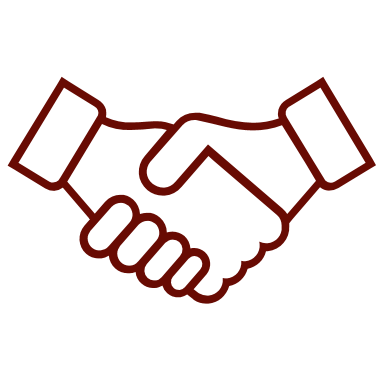 Hvad skal der til,for at vi får lyttet til hinanden?
Hvordan får vi alles bidrag godt med?
Vær nysgerrige og lad alle komme til orde!
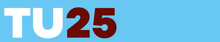 13
[Speaker Notes: OBS:
Overvej om I har brug for at skrive jeres egne spilleregler ned, eventuelt på en flip over, når mødet starter. 

Eksempler på spilleregler kan være:
Du behøver ikke mene det samme som din kollega, men anerkend andres oplevelser og meninger. 
Alle har ret til at have deres eget synspunkt - så diskuter ikke om den enkeltes mening eller forslag er rigtigt eller forkert. Hør i stedet den andens historie og få sammen ideer til, hvordan man så kan sætte fokus på området fremefter. 
Overhold tiden. 
Lad alle komme til orde og sige deres mening.
Lyt til hinanden.
Ingen snak i krogene – deltag i gruppearbejdet.]
AGENDA FOR OPFØLGNINGSMØDET
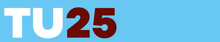 14
[Speaker Notes: OBS:
Denne agenda er til inspiration – I kan tilrette efter behov.]
VORES BLIK PÅ RESULTATER, STYRKER OG UDVIKLINGSOMRÅDER PÅ ARBEJDSPLADSEN
Hvilke resultater er vi glade for hos os?
Indsæt tekst her:
…vi er især glade for…..


Hvilke resultater stemmer ikke overens med vores generelle opfattelse:
Indsæt tekst her
…vi er især overraskede over …..
Hvilke forhold ønsker vi at blive klogere på?
Indsæt tekst her: 
…vi ønsker at få uddybet…..i forhold til det psykiske arbejdsmiljø og/eller det fysiske arbejdsmiljø
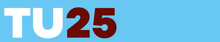 15
[Speaker Notes: OBS: 
Det er vigtigt at vise de positive resultater her, da det er motiverende at have blik for de ting der fungerer og som eventuelt kan inspirere til løsninger.
Her kan I også vise de resultater som I undrer jer over og måske ikke kan genkende resultaterne på. 
Det er vigtigt her, at være tydelig om at I ønsker det uddybet i fælles dialog, så I sammen kan blive klogere på fortolkning og videre handlinger.]
ET BLIK PÅ STYRKER OG UDVIKLINGSOMRÅDER I LEDELSE
Indsæt tekst her…. Jeg ser forbedringsmuligheder her, da…
Indsæt tekst her… jeg er især glad for at…… fordi…
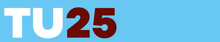 16
[Speaker Notes: OBS:
Som leder har du mulighed for her at præsentere dine tanker omkring resultaterne. Der kan være elementer i rapporten, der siger noget om medarbejderes oplevelse af ledelse, som det giver god mening, at du som leder, vender med din egen chef på LUS eller i en opfølgningssamtale. 
Du kan med fordel fortælle dine medarbejdere, at du sætter pris på deres besvarelse og at du gerne vil være i fortsat dialog omkring hvordan ledelse i din enhed bedst udøves i forhold til dine medarbejderes forventninger. 
Det kan eventuelt være noget du løbende kan tale om på 1:1 med dine medarbejdere.]
DE VIGTIGSTE EMNER VI GERNE VIL ARBEJDE VIDERE MED
Indsæt tekst her….:
  Vi ser det vil styrke arbejdsmiljøet og vores enhed hvis vi…..fordi …
Indsæt tekst her…:
 Vi synes disse temaer og spørgsmål er de vigtigste at arbejde videre med …… fordi…
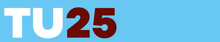 17
[Speaker Notes: OBS:
Her har I mulighed for at præsentere jeres tanker omkring resultaterne. 
Når man kigger på en trivselsundersøgelses rapport for sin enhed, kan man godt have en tendens til at finde alle ”hullerne” i osten og kun se hvor det ikke fungerer så godt. Men fokusér også på de steder i rapporten, hvor der er positive resultater. Det er også motiverende at drøfte sammen med medarbejderne, hvordan I kan fastholde disse styrker og om der er erfaringer derfra som I kan trække på i forhold til de udfordringer som rapporten eventuelt peger på.]
Vises ikke på mødet
FORSLAG TIL FACILITERING AF MODEL 1 FOR UDVÆLGELSE AF EMNER (SPØRGSMÅL)
I har på forhånd printet rapporten ud og hængt spørgsmålene op på væggen. 

Medarbejderne får nu mulighed for at gå op og sætte 3 streger ud for de spørgsmål de vægter højest. 

I samler op efterfølgende og alle kan følge med i, hvilke spørgsmål der i fællesskab er prioriteret.         I arbejder med de spørgsmål der har fået flest stemmer.

Tid: 
Tiden til denne model for udvælgelse af spørgsmål kan gennemføres på omkring 10-15 minutter, hvis medarbejderne forinden har læst rapporten igennem. 

Husk resten:
Resten af de spørgsmål der har fået streger bør drøftes på et efterfølgende møde. Det kan være demotiverende, at der er emner som medarbejdere har peget på, og ikke håndteres i første omgang på dette møde. Derfor bør I aftale, hvordan I arbejder videre med resultaterne fra TU25 og jeres APV fremover.
18
[Speaker Notes: OBS:
Medarbejderne skal have mulighed for at være med til at udvælge hvilke spørgsmål fra rapporten de gerne vil arbejde med. Overvej hvilken proces I vælger, og hvordan det vil passe til antal medarbejdere samt mødets format og lokale.
Hvis MED-udvalget har besluttet hvilke emner der skal arbejdes videre med, er denne proces overflødig og I skal slette de næste 4 slides.]
UDVÆLGELSE AF EMNER (SPØRGSMÅL)
Kig på rapporten og udvælg de tre spørgsmål, du synes er de vigtigste at arbejde med – sæt dine stemmer ud for spørgsmålene på væggen.

Vi tæller sammen og vælger dem med flest streger…

Herefter arbejder vi i grupper med at få drøftet de udvalgte spørgsmål. Her skal vi huske at uddybe, hvorfor vi synes spørgsmålet er vigtigt og hvilken effekt det vil have at gøre noget ved det.
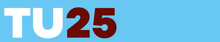 19
[Speaker Notes: OBS:
Hvis MED-udvalget har besluttet hvilke emner der skal arbejdes videre med, er denne proces overflødig.

AMK har udarbejdet konkrete eksempler på opfølgende spørgsmål til dialogen om TU og inspiration til arbejdsmiljøarbejdet, find dem under værktøjer på amk.kk.dk 
Værktøjer til før & efter TU | Arbejdsmiljø København]
FACILITERING AF MODEL 2 FOR UDVÆLGELSE AF EMNER (SPØRGSMÅL)
Vises ikke på mødet
I uddeler spørgsmålene på print til grupperne og beder dem læse dem igennem og finde de 3-5 spørgsmål, de synes er vigtigst at arbejde med.
Grupperne præsenterer på skift deres udvalgte spørgsmål og I skriver dem op.
Det bliver de spørgsmål, som flest grupper har udvalgt I arbejder videre med.

Fordelen ved denne model er, at medarbejderne får mulighed for at snakke sammen omkring spørgsmålene og kan få uddybet hvad der opleves som vigtigt inden for trivsel og arbejdsmiljø.
Ulempen ved modellen kan være, at den tager længere tid, og at det ikke bliver tydeligt for jer eller medarbejdergruppen, hvilke spørgsmål de enkeltvis reelt synes er vigtige, men som ikke blev udvalgt i gruppedrøftelsen. 

Tid:
Tiden til denne model for udvælgelse af spørgsmål kan gennemføres på omkring 15-20 minutter, hvis medarbejderne forinden har læst rapporten igennem. 

Når grupperne sammen skal blive enige om at udvælge de 3-5 spørgsmål de synes der skal arbejdes videre med, kan det tage længere tid end afstemningen med streger, da der er mulighed for at spørge nysgerrigt ind til hinanden i gruppedrøftelsen. Det kan dog også have en positiv effekt ved at nuancere perspektiverne m.m.  

Husk resten:
Vær opmærksom på, at der kan være emner eller spørgsmål som den enkelte medarbejder vurderer er vigtig at arbejde videre med, men som ikke udvælges i fællesskab i gruppedrøftelsen. Invitér til at I samler op på et efterfølgende møde, hvor andre emner eventuelt kan tages op.
20
[Speaker Notes: OBS:
Medarbejderne skal have mulighed for at være med til at udvælge hvilke spørgsmål fra rapporten de gerne vil arbejde med. Overvej hvilken proces I vælger, og hvordan det vil passe til antal medarbejdere samt mødets format og lokale.
Hvis MED-udvalget har besluttet hvilke emner der skal arbejdes videre med, er denne proces overflødig og I skal slette denne og den næste slide.]
UDVÆLGELSE AF EMNER (SPØRGSMÅL)
Gå sammen i små grupper á 3-4 personer

I grupperne: Tal sammen og bliv enige om de 3 vigtigste spørgsmål, vi skal arbejde videre med

Plenum:
Præsenter på skift jeres udvalgte 3 spørgsmål
Fortæl, hvorfor det er vigtigt og hvad effekten kan være, hvis vi ikke gør noget ved det?
Vi bliver enige om de vigtigste spørgsmål, som flest har peget på
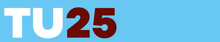 21
[Speaker Notes: OBS:
Hvis MED-udvalget har besluttet hvilke emner der skal arbejdes videre med, er denne proces overflødig og I skal slette denne slide.

AMK har udarbejdet konkrete eksempler på opfølgende spørgsmål til dialogen om TU og inspiration til arbejdsmiljøarbejdet, find dem under værktøjer på amk.kk.dk 
Værktøjer til før & efter TU | Arbejdsmiljø København]
GRUPPEARBEJDE 1: Hvad er i spil og idéer til handlinger
Drøft spørgsmålene i grupper
Hvad kan der være i spil i forbindelse med emnet? Hvornår og hvordan oplever vi det hos os? Hvad handler problemet egentlig om? 

Hvilken effekt har det, hvis vi gør konkret noget ved det? Notér i skema

Hvilke idéer har vi til at arbejde med at styrke dette område i vores enhed? Notér i skema.
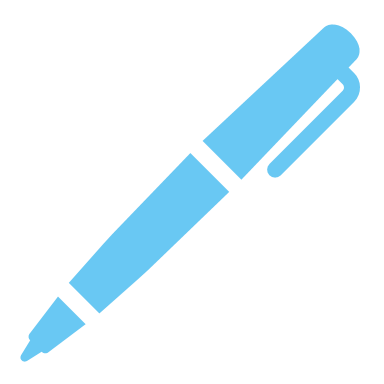 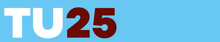 [Speaker Notes: OBS: Introduktion til gruppearbejde
Det er vigtigt I understreger at medarbejderne som fortæller, skal forsøge at være så konkrete som muligt, i beskrivelsen af det der kan være i spil. 
Jo flere detaljer og eksempler, jo nemmere at forstå. Derved bliver oplevelserne mere nærværende, og medarbejderne får indsigt i forskellige styrker forbundet med trivslen og arbejdsmiljøet på arbejdspladsen.

Der er givetvis medarbejdere der har nogle oplevelser eller erfaringer, som kan bidrage positivt til, hvordan man kan styrke området. Det er vigtigt, at de får bragt disse gode erfaringer frem, da det kan give en oplevelse af, at kunne finde på løsninger. 
Husk:
Hver gruppe drøfter ét af de udvalgte spørgsmål. På den måde får de tid til at komme i dybden, fremfor at skulle forholde sig til alle de udvalgte spørgsmål.  
Sørg for at I selv eller en anden noterer gruppernes pointer, når de fremlægger på skift.
I kan også bede dem notere direkte ind i skemaet på næste slide eller printe det ud.]
Emne/spørgsmål: ______________________________________________________
Gruppe: __________________________________________________________________
[Speaker Notes: OBS:
Hvis medarbejderne har en pc til rådighed, kan I med fordel lade dem skrive direkte i denne slide, så har I opsamlingen med det samme. 
Ellers kan I printe den ud, evt. på A3, så de kan skrive i skemaet, mens de er i gruppearbejdet.]
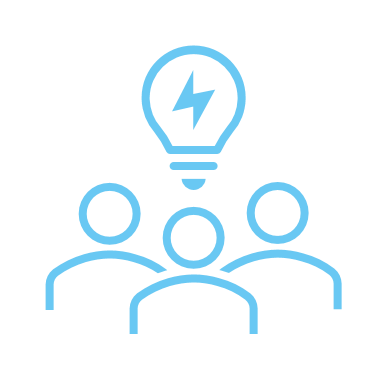 Præsentér på skift: Hvad har vi talt om i grupperne?
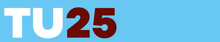 24
[Speaker Notes: OBS:
Lad grupperne på skift præsentere, det de er kommet frem til i gruppesnakken. 
Bed dem om at fremlægge de væsentligste punkter, så de ikke læser alt det op de har skrevet, da processen på den måde kan skride i tid og opmærksomheden udfordres.]
GRUPPEARBEJDE 2: Udfyldelse af handlingsplaner
Drøft input til handlingsplan
Noter tema: Det spørgsmål I har valgt. Beskriv, hvad handler det om hos os? Hvad er problemets art, alvor, omfang og årsager?
Løsning: Notér forslag til handlinger og hvornår det skal ske.
Sygefravær: Medvirker temaet/problemet til sygefravær? På hvilken måde?
Opfølgning: Notér hvordan og hvornår I vil følge op på, om handlingen har haft den ønskede effekt. 
Hvem: Aftal også, hvem der er ansvarlig for, at handlingen gennemføres.
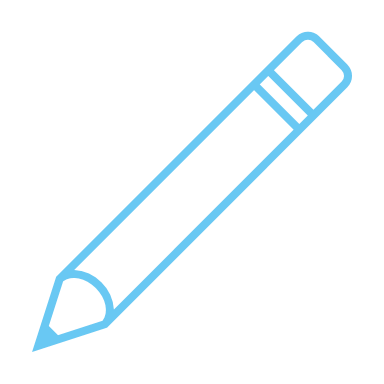 Start med at aftale, hvem der noterer på skemaet på næste slide og fremlægger efterfølgende.
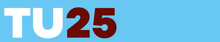 [Speaker Notes: OBS:
Gruppernes opgave er nu at finde konkrete løsningsmodeller og handlinger, som kan styrke det emne eller spørgsmål, som gruppen har valgt.  
Overvej om løsningen skal laves lokalt eller på tværs af lokation. Er det et problem vi har fælles med andre afdelinger? Skal løsningen laves i samarbejde med andre afdelinger? 

For at sikre at gruppen tænker hele vejen rundt om organisationen, kan du huske grupperne på at finde løsninger med afsæt i IGLO princippet:

I: hvad kan individet gøre?

G: hvad kan kollegagruppen gøre?

L: hvad kan ledelsen gøre?

O: hvad kan organisationen gøre?]
FÆLLES UDARBEJDELSE AF HANDLINGSPLAN
TITEL/
SPØRGSMÅL
BESKRIVELSE
LØSNING
HVORNÅR
OPFØLGNING
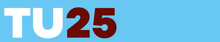 26
[Speaker Notes: OBS: Saml op og skab klarhed
Print denne og uddel til deltagerne, så de kan opsummere deres ideer til handlingsplanen heri. 

Det er ikke sikkert I når at udfylde hele handlingsplanen på det første møde. Afklar til slut hvornår og hvordan der bliver samlet op på arbejdet efterfølgende samt hvordan I færdiggøre handlingsplanen. F.eks. Hvem skriver den færdig, skal der sendes udkast rundt til kommentering?]
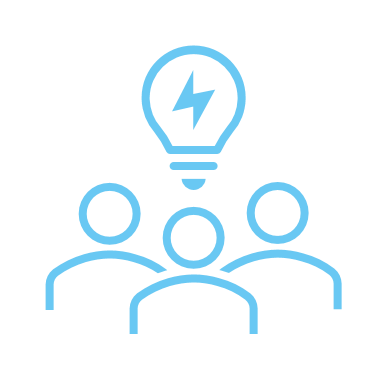 1. Præsenter gruppens input til den fælles handlingsplan2. Kommentér og supplér gerne3. Kvalificér handlingsplanen sammenLink: Systematisk arbejdsmiljøarbejde, APV, årlig arbejdsmiljødrøftelse - Arbejdstilsynet
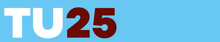 27
[Speaker Notes: OBS:
Hver gruppe præsenterer på skift det, de er kommet frem til i gruppesnakken. 
Bed dem om at fremlægge de væsentligste punkter, så de ikke læser alt det op de har skrevet, da processen på den måde kan skride i tid og opmærksomheden udfordres. 

Til denne del af processen er det vigtigt de andres idéer og kommentarer kan integreres i løsningerne. Vær opmærksom på at få noteret pointer og input ned og få hjælp til denne del af en der kan skrive ned, hvis I er en større medarbejdergruppe.]
OPFØLGNING: Næste skridt
Hvordan arbejder I videre? Hvad er processen nu?
Det løbende arbejde med at sikre trivsel og et godt arbejdsmiljø:
Hvem færdiggør handlingsplanerne?
Hvornår skal der følges op på handlingsplanerne?
Hvordan vurderer vi om de løsninger vi har iværksat fungerer? 
Er der opstået nye forhold, vi skal tage hånd om?
Hvornår har vi møde igen?
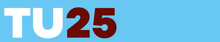 [Speaker Notes: OBS:
Italesæt at arbejdet med trivsel og et godt arbejdsmiljø er fortløbende. I dag har I koncentreret jer om nogle af problemområderne, men der skal arbejdes med alle de identificerede problemområder. Overvej hvordan dette planlægges. Evt. som fast punkt på afdelingsmøder? En ny dag med samme agenda som i dag?]
TAK FOR I DAG !
Vises ikke på mødet
D: TJEKLISTE – Efter opfølgningsmødet
Fik I det hele med?
Afklar om der er behov for flere opfølgningsmøder. Book eventuelt allerede nu møderne i kalenderen
Tjek op på handlingsplaner og hvordan de gøres tilgængelige for medarbejderne 
Afklar, hvordan I sikrer jer løbende opfølgning på – og evaluering af de valgte tiltag
Det er en god ide at MED-udvalget er med i den fremadrettede proces omkring at evaluere og se på effekten af de udvalgte tiltag
Tak jeres kolleger for deltagelse i processen og kommunikér hvordan opfølgningen foretages
Du kan som leder overveje om der er elementer fra processen, som du vil dele med din ledergruppe og/eller inddrage i en 1:1 med din leder eller på en LUS (Lederudviklingssamtale)
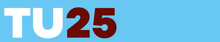 30
Vises ikke på mødet
Spørgsmål til spørgerammen?
En fælles spørgeramme med 34 spørgsmål i følgende temaer:
Generel trivsel og motivation
Samarbejde
Nærmeste leder
Ledelsen
Læring og udvikling
Håndtering af krav i arbejdet
Fysisk arbejdsmiljø
Sundhed og sygefravær
Krænkende adfærd
Sexistisk adfærd 
+ Evt. forvaltningsspecifikke spørgsmål
32
Vises ikke på mødet
Læs mere
Du kan læse mere om undersøgelse på www.medarbejder.kk.dk her: Trivselsundersøgelsen | Medarbejder i Københavns Kommune

Og hos Arbejdsmiljø København (AMK) her: Trivselsundersøgelse i Københavns Kommune | Arbejdsmiljø København